ΜΥΚΗΝΑΪΚΗ ΕΠΟΧΗ Β
ΙΣΤΟΡΙΑ Α ΛΥΚΕΙΟΥ
Η γραμμική Β γραφή
Αποκρυπτογραφήθηκε από τους  Ventris & Chadwick (1952) 
Χρησιμοποιήθηκε από εξειδικευμένους γραφείς στα Μυκηναϊκά ανάκτορα
Βρέθηκε σε πινακίδες στην: Πύλο, Κνωσσό, Μυκήνες, Θήβα 
Είναι πρώιμη μορφή της ελληνικής γλώσσας- ελληνικότητα του Μυκηναϊκού πολιτισμού 
Τα σύμβολά της αποδίδουν ελληνικές λέξεις
περιέχουν: λογιστικά στοιχεία: κατάλογοι αντικειμένων, περιουσιακά στοιχεία εμπόρων, ηγεμόνων κ.ά ονόματα Θεών γνωστών από τα ομηρικά έπη
Δεν αποδίδουν συνεχές κείμενο
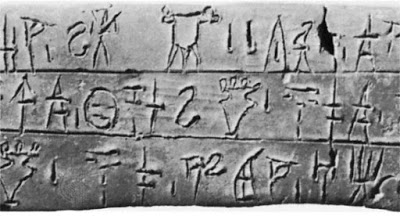 Οικονομική οργάνωση
Μέση εποχή του Χαλκού: κλειστή αγροτική οικονομία 
Μετά το 1500 π.Χ.: ανάπτυξη του εμπορίου 
Έξοδος στο Αιγαίο 
Οικοδόμηση των Μεγάρων σε οχυρωμένες ακροπόλεις
The Mycenaean Palace of Nestor - 3D - YouTube
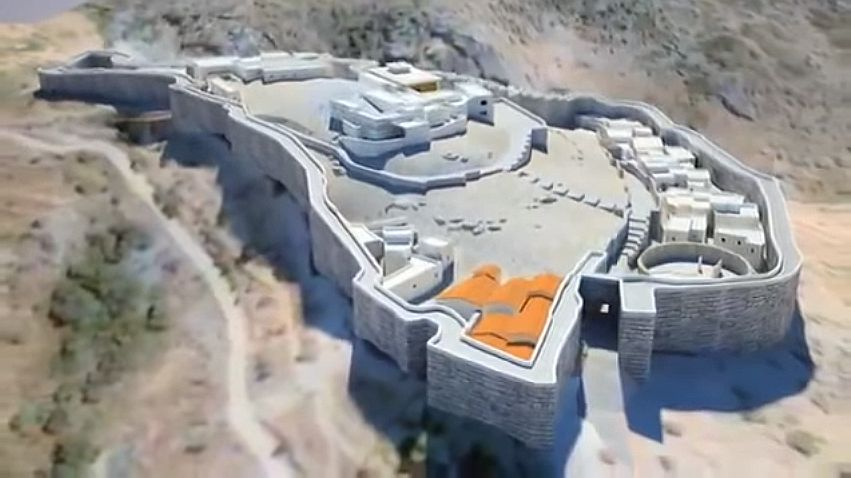 ΤΟ ΜΕΓΑΡΟ είναι το Επίκεντρο των οικονομικών δραστηριοτήτων

Οι Υπήκοοι ασχολούνται με:

1.  γεωργία- κτηνοτροφία
2.  Τεχνίτες (κεραμουργοί, ξυλουργοί, ναυπηγοί, χρυσοχόοι κ.ά.)
3. Έμποροι, ναυτικοί 
4. ιερείς, στρατιωτικοί, επαγγελματίες στρατιώτες
Κοινωνική Οργάνωση
Ηγεμόνας του ανακτόρου- οικονομική, πολιτική, στρατιωτική, δικαστική, θρησκευτική εξουσία
ιερείς- στρατιωτικοί
γεωργοί, κτηνοτρόφοι, τεχνίτες 
δούλοι: υπηρέτες που εργάζονται για τον ηγεμόνα, τους αξιωματούχους, τους ιερείς, τους απλούς πολίτες
Θεοκρατική οργάνωση: όχι γιατί δεν υπάρχει ισχυρό ιερατείο
πολιτική οργάνωση
Κοινά χαρακτηριστικά του Μυκηναϊκού κόσμου - πολιτιστική συνοχή 
Δεν υπάρχει ενιαίο κράτος 
τέσσερα ή πέντε μεγάλα ανάκτορα-  τέσσερα ή πέντε μικρά λειτουργούσαν “ομοσπονδιακά” - πιθανόν υποτελή προς τις Μυκήνες
θεσμοί πολιτικής εξουσίας
Άνακτας: κύριος του ανακτόρου- πηγή κάθε εξουσίας
Λααγέτας : τοπικοί άρχοντες, διοικητές περιφερειών, υποτελείς στον άνακτα
Επέτες: ευγενείς
Τελεστές: περιφερειακοί διοικητές 
Βασιλεύς: επικεφαλής της κάθε ομάδας
ΕΡΩΤΗΣΕΙΣ
Σ-Λ  Οι πληροφορίες για την Μυκηναϊκή εποχή αντλούνται από τα Ομηρικά έπη και τα ανασκαφικά ευρήματα των αρχαιολόγων.
Σ-Λ Ο Ερρίκος Σλήμαν αποκρυπτογράφησε την γραμμική Β γραφή 
Σ-Λ Η γραμμική Β γραφή είναι πρώιμη ελληνική γραφή, η οποία επικύρωσε την ελληνικότητα του Μυκηναϊκού πολιτισμού.
Σ-Λ  Σε ολόκληρη την εποχή του χαλκού  επικρατεί η κλειστή γεωργική οικονομία 
Σ-Λ Το μέγαρο αποτελεί το επίκεντρο της οικονομίας 
Σ-Λ Οι δούλοι εργάζοντας για τον ηγεμόνα, αλλά και για τους αξιωματούχους και τους απλούς πολίτες
7. Να αναφέρετε τα φύλα που δημιούργησαν τον Μυκηναϊκό πολιτισμό 
8. Να αναφέρετε τις περιοχές στις οποίες αναπτύχθηκε  ο Μυκηναϊκός πολιτισμός
9. Ποιες είναι οι πηγές του Μυκηναϊκού πολιτισμού;
10. Ποια είναι η σημασία της αποκρυπτογράφησης της γραμμικής Β; 
11. Να αναφέρετε τις ασχολίες των υπηκόων των Μυκηναϊκών Μεγάρων
12. Ποια ήταν η κοινωνική ιεραρχία την Μυκηναϊκή εποχή;
13. Πώς δομείτε η πολιτική εξουσία στην  Μυκηναϊκή εποχή;